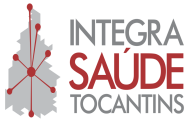 AUDIÊNCIA PÚBLICA DE PRESTAÇÃO DE CONTAS DA SAÚDE NA ASSEMBLÉIA LEGISLATIVA
2º QUADRIMESTRE 2017


Palmas-TO, 20/12/2017.
EXECUÇÃO ORÇAMENTÁRIA SAÚDE 2º QUAD. 2017
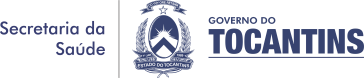 Recurso do Tesouro Empenhado 
2º Quad. 2017
Fonte: SIAFEM/Relorc, Jan- Agosto/2017- Consulta em 22/09/2017
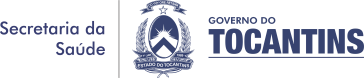 Recurso Total Empenhado 
2º Quad. 2017
Fonte: SIAFEM/Relorc, Jan- Agosto/2017- Consulta em 22/09/2017
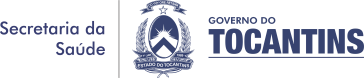 Recurso do SUS (MAC) Empenhado 
2º Quad. 2017
Fonte: SIAFEM/Relorc, Jan- Agosto/2017- Consulta em 22/09/2017
Onde foi aplicado o Recurso Total Empenhado 2º Quad. 2017
75,99%
10,57 %
4,97%
2,78%
2,33%
1,86%
0,84%
0,94%
0,31%
Receita Própria em Saúde 
Tocantins 2º Quad. 2017  - Valores Liquidados
Receita Própria em Saúde Prevista e Realizada no Tocantins 2017
Fonte: SIOPS  - RREO 4º Bimestre de 2017.
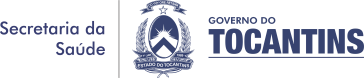 LICITAÇÕES 2017
233 Pregões
Fonte: SES-TO, Sistema Bionexo
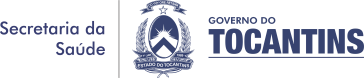 Economicidade nas Licitações 2017
66 % de Economia
38 % de Economia
36 % de Economia
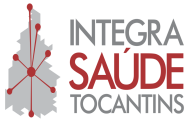 Materiais e Medicamentos 
Hospitalares - 2º Quad 2017
Atenção Básica
Compromisso		com o		 Custeio
Atenção Básica
[Speaker Notes: Colocar ordem maior meta]
Atenção Básica
[Speaker Notes: Colocar ordem maior meta]
Atenção Básica
[Speaker Notes: Colocar ordem maior meta]
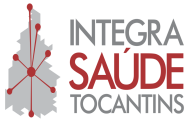 Assistência Farmacêutica
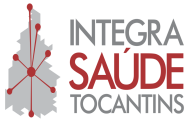 TRANSPLANTES REALIZADOS
Janeiro-Agosto Tocantins, 2017
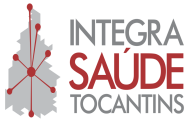 1ª Conferência Estadual de Vigilância em Saúde
“Vigilância em Saúde: Direito, Conquista e Defesa de um SUS Público de Qualidade”
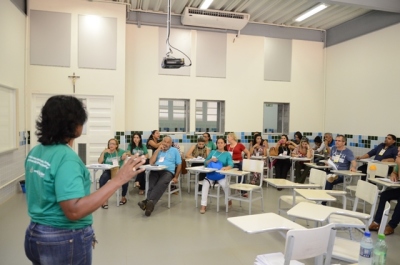 Realização das 3 Etapas Macrorregionais e Etapa Estadual
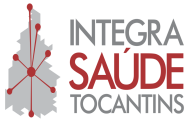 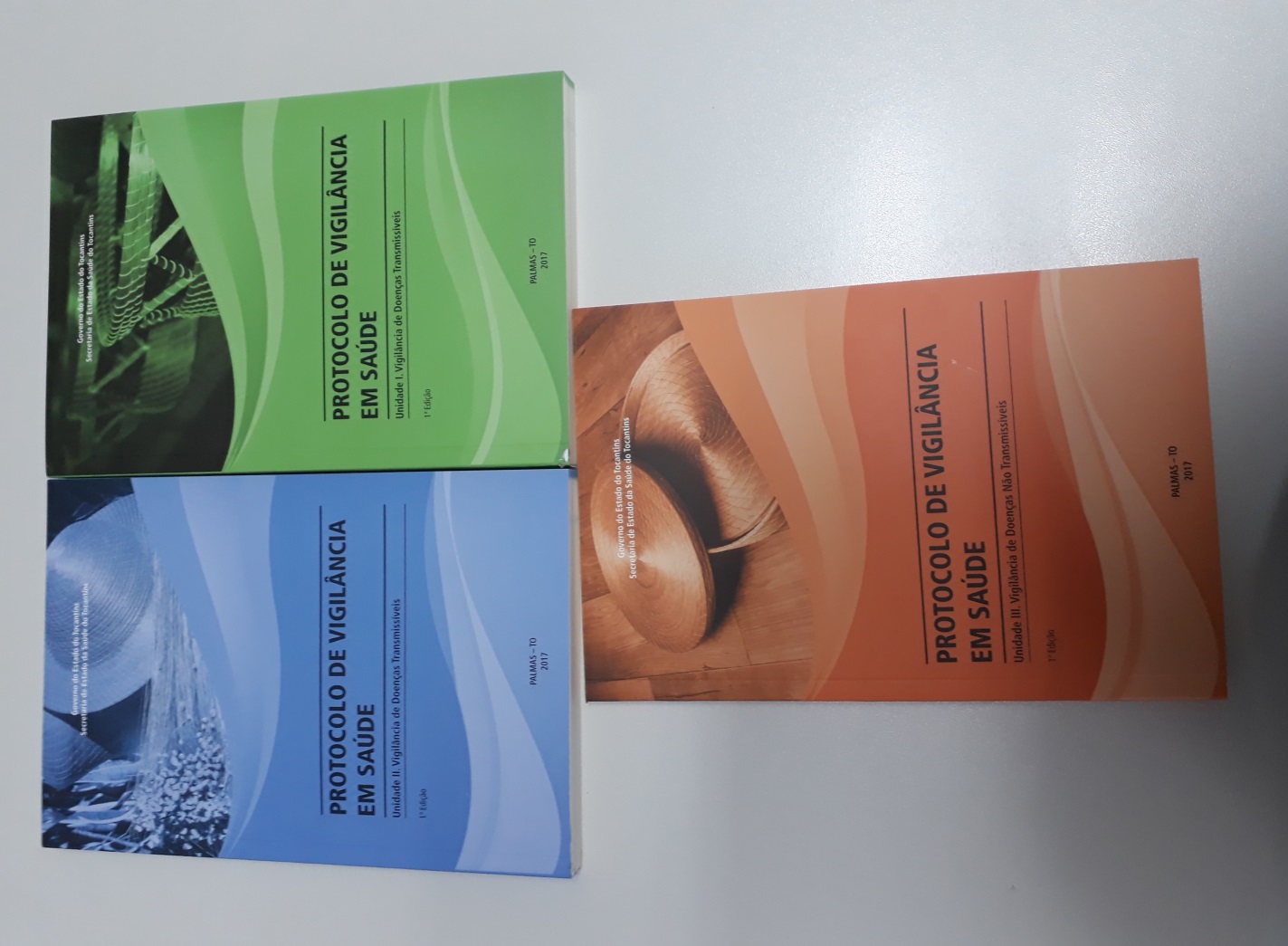 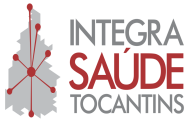 Elaboração do Plano Diretor Estratégico - PDE dos Hospitais
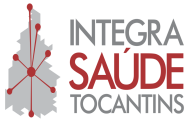 Elaboração do Plano Diretor Estratégico - PDE dos Hospitais
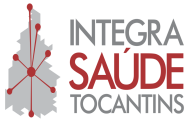 TOTAL DE PROCEDIMENTOS COM FINALIDADE CIRÚRGICA - Janeiro a Agosto
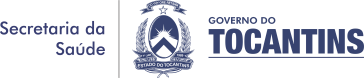 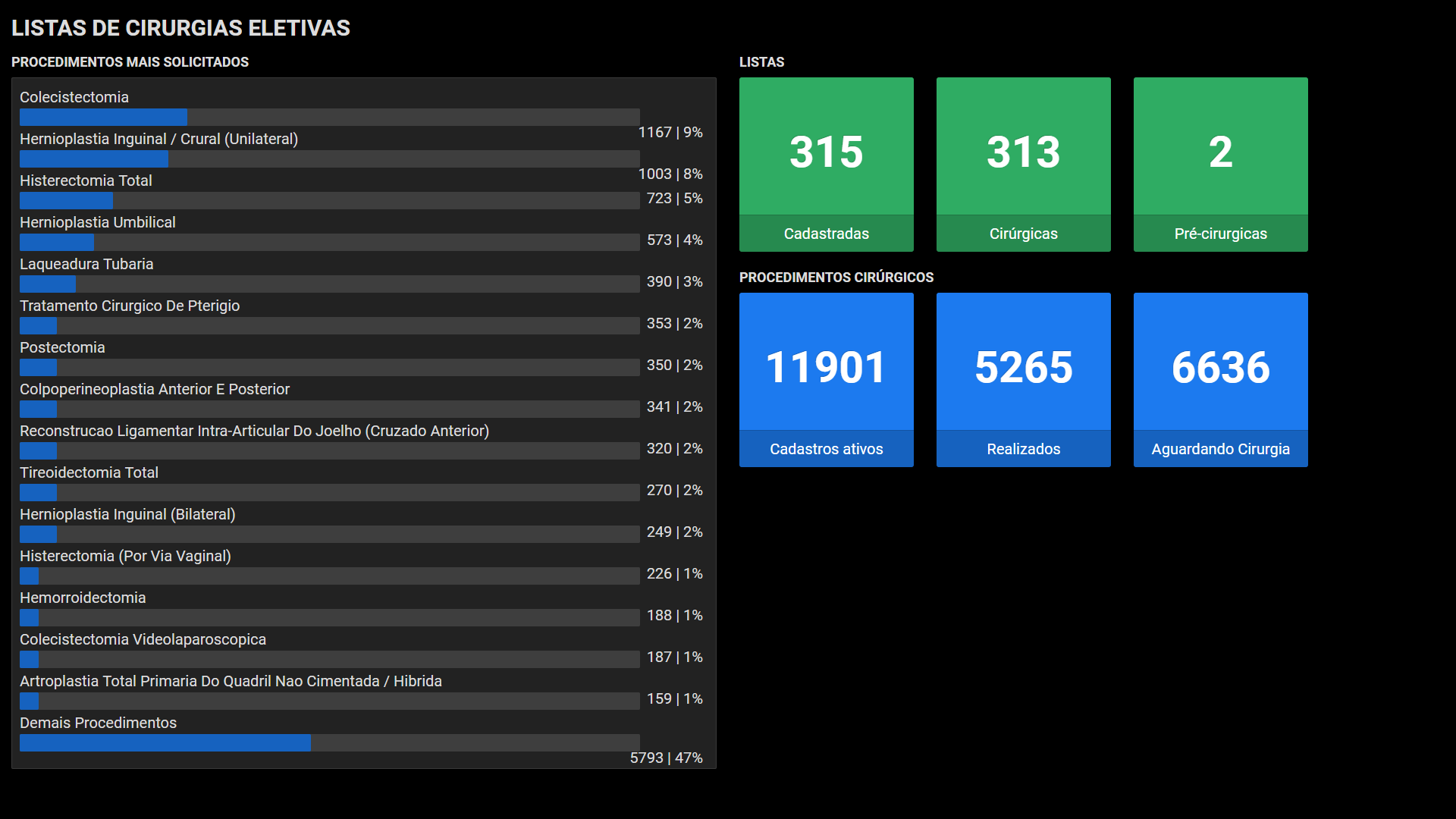 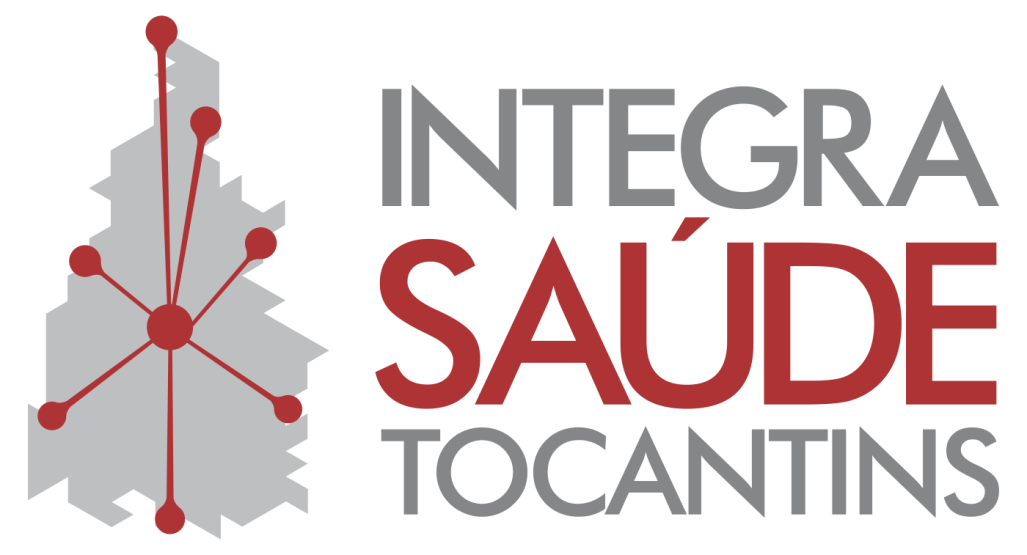 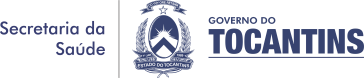 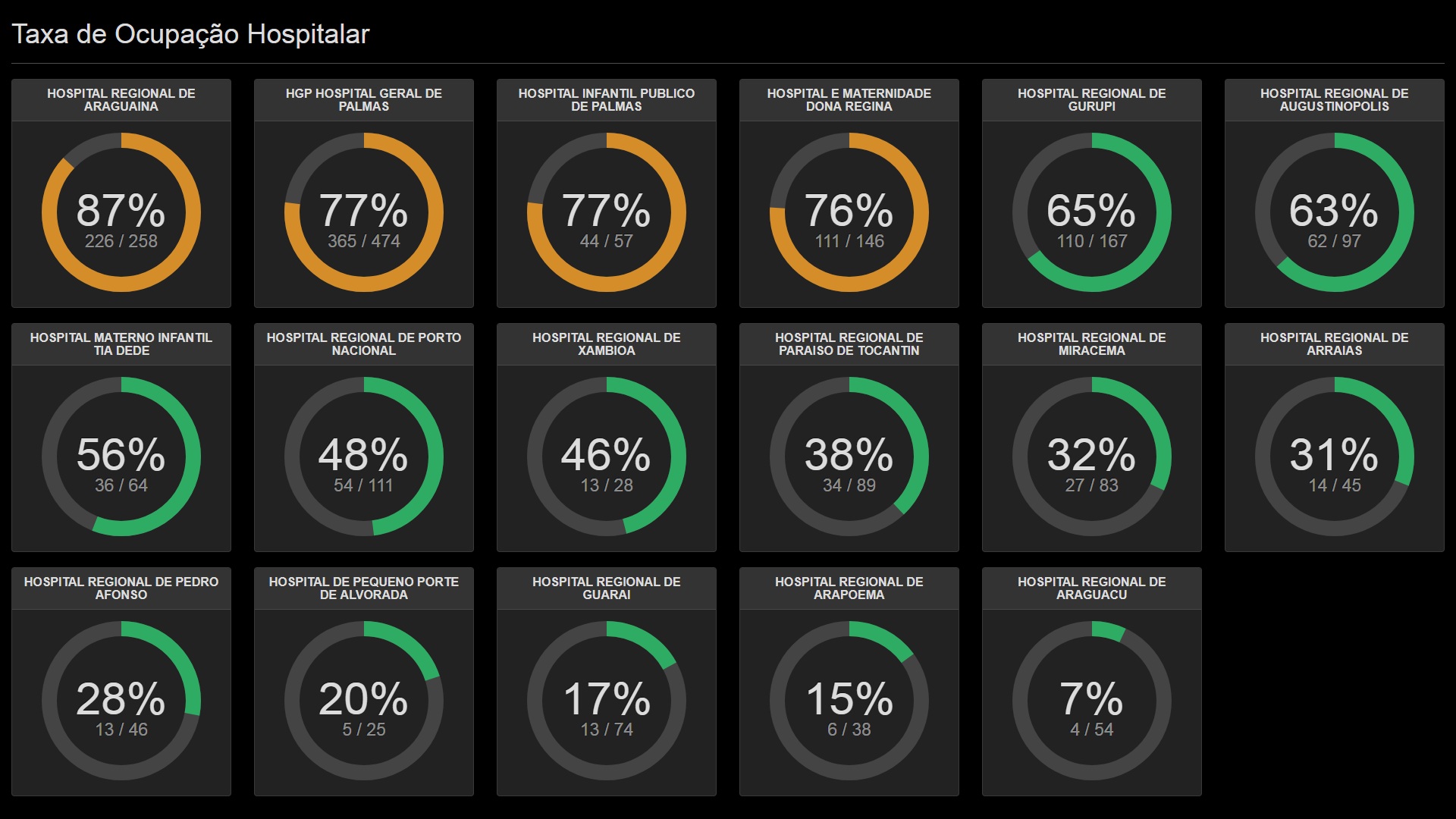 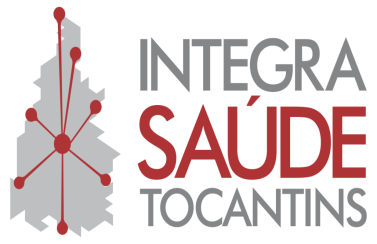 Em 22 de agosto entregues no HGP
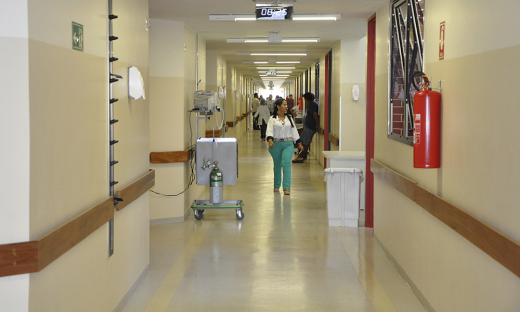 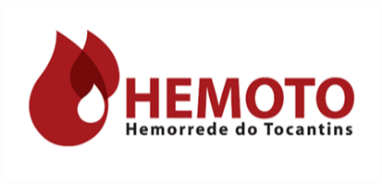 Previsão de Ressarcimento  Pelo Setor Privado ao SUS
Arrecadado até 4 dezembro: 
R$ 92.535,00
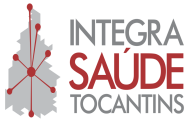 Gestão e Governança
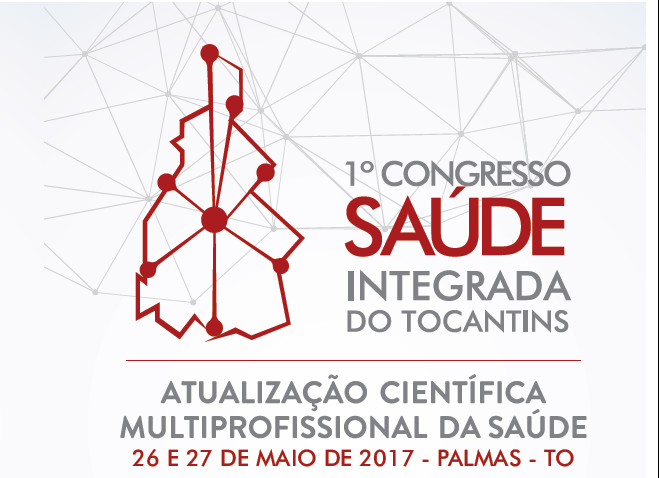 3.032 Participantes
40 Expositores Institucionais
400 trabalhos científicos inscritos e apresentados eletronicamente e em banners exibidos durante o evento
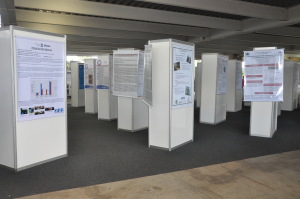 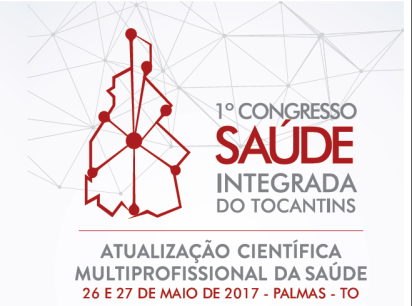 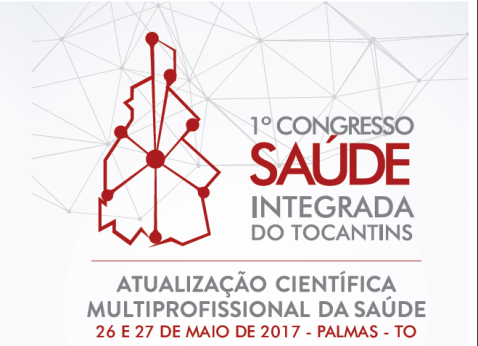 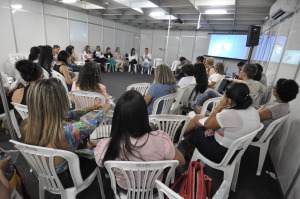 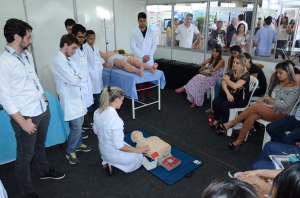 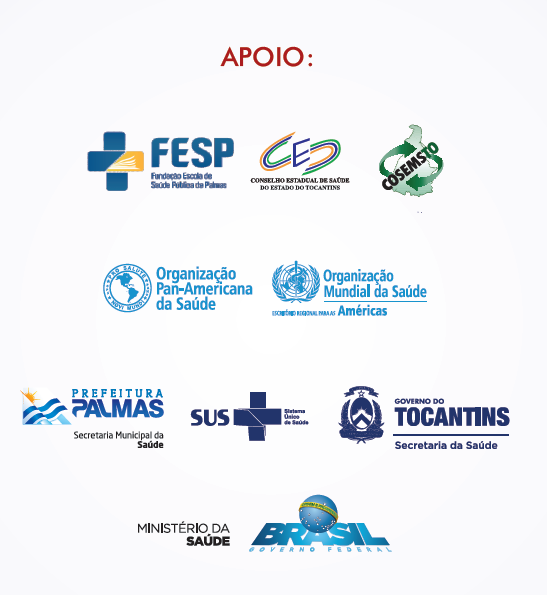 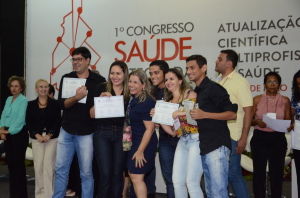 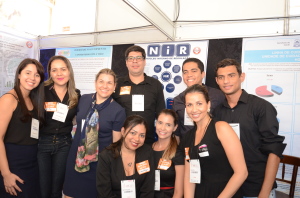 MUITO OBRIGADO!
Marcelo de Carvalho Miranda
Governador do Estado 
Marcos Esner Musafir
Secretário de Estado da Saúde

Marcus Senna Calumby
Subsecretário da Saúde
Contatos: 
Gabinete do Secretário da Saúde
Telefones: (63) 3218-1757
e-mail: gabsec@saude.to.gov.br            

Superintendência de Planejamento 
Luiza Regina Dias Noleto 
Telefones: (63) 3218-3265 / 1737 / 2806            Cel. 9243-7653
e-mail:   planejamento.saude.to@gmail.com
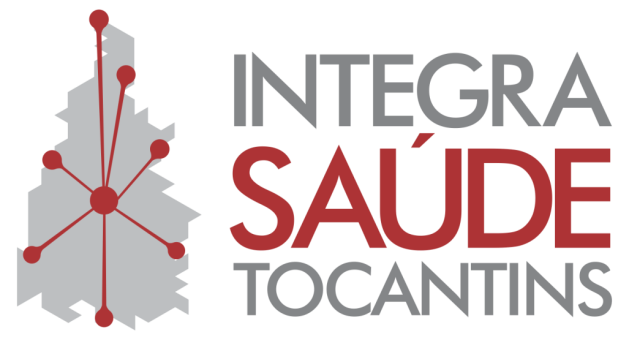